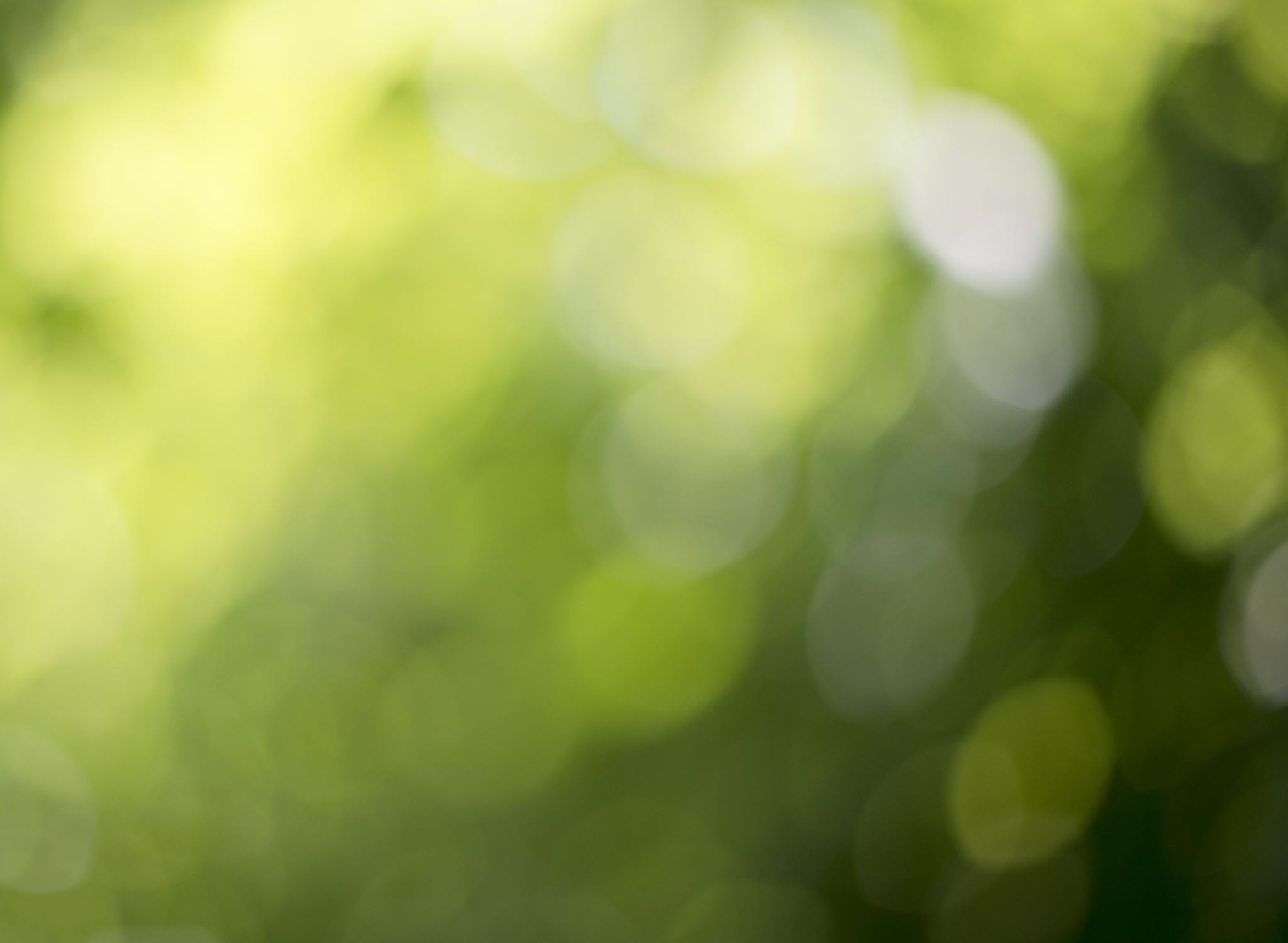 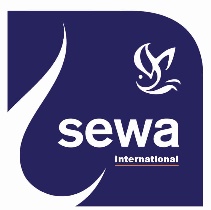 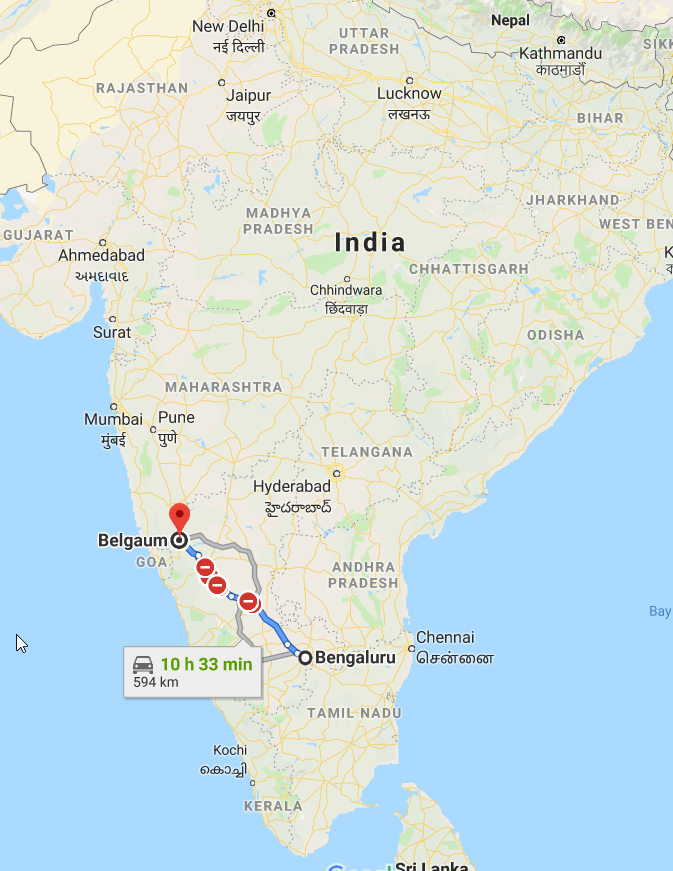 PROPOSAL FOR North Karnataka Flood rehabilitationSubmitted toHSS NOrway
www.sewainternational.org
PROPOSED REHABILITATION IN SCHOOLS Schools
GOVERNMENT Schools flood impacted list
In the above villages,  recent floods have impacted the schools - school compound wall, classrooms and toilets 
The above estimation is indicative in nature and subject to change based on the detailed review
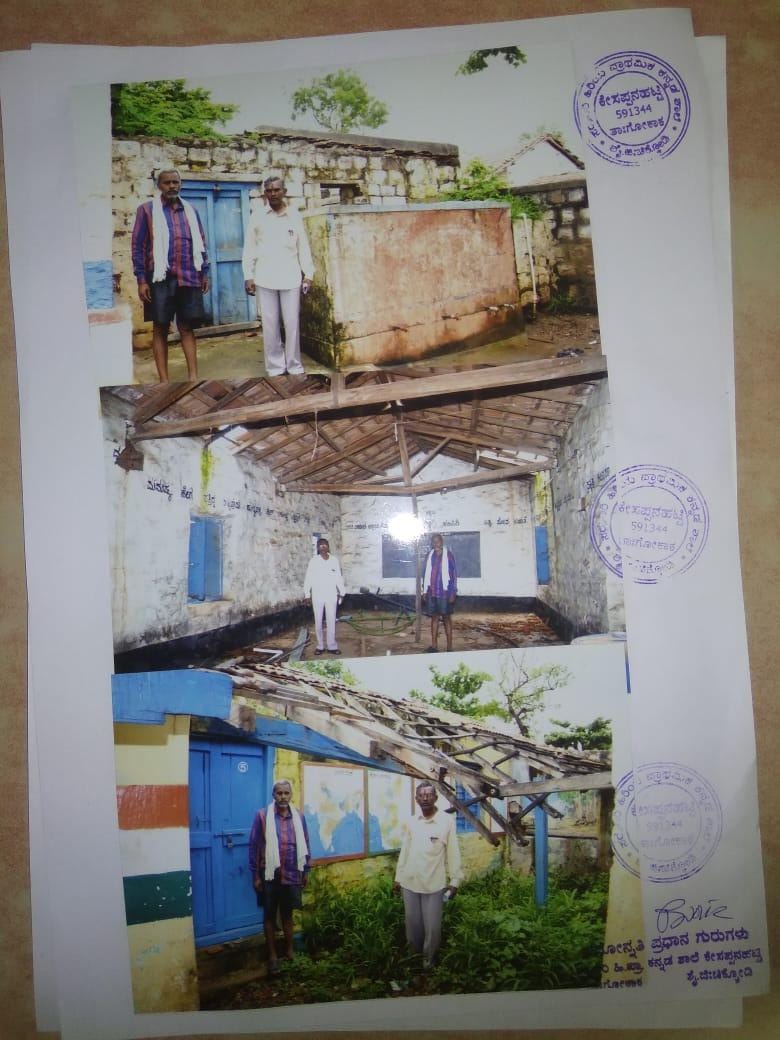 GOVERNMENT KANNADA HIGHER PRIMARY SCHOOL, KESAPPANAHATTI
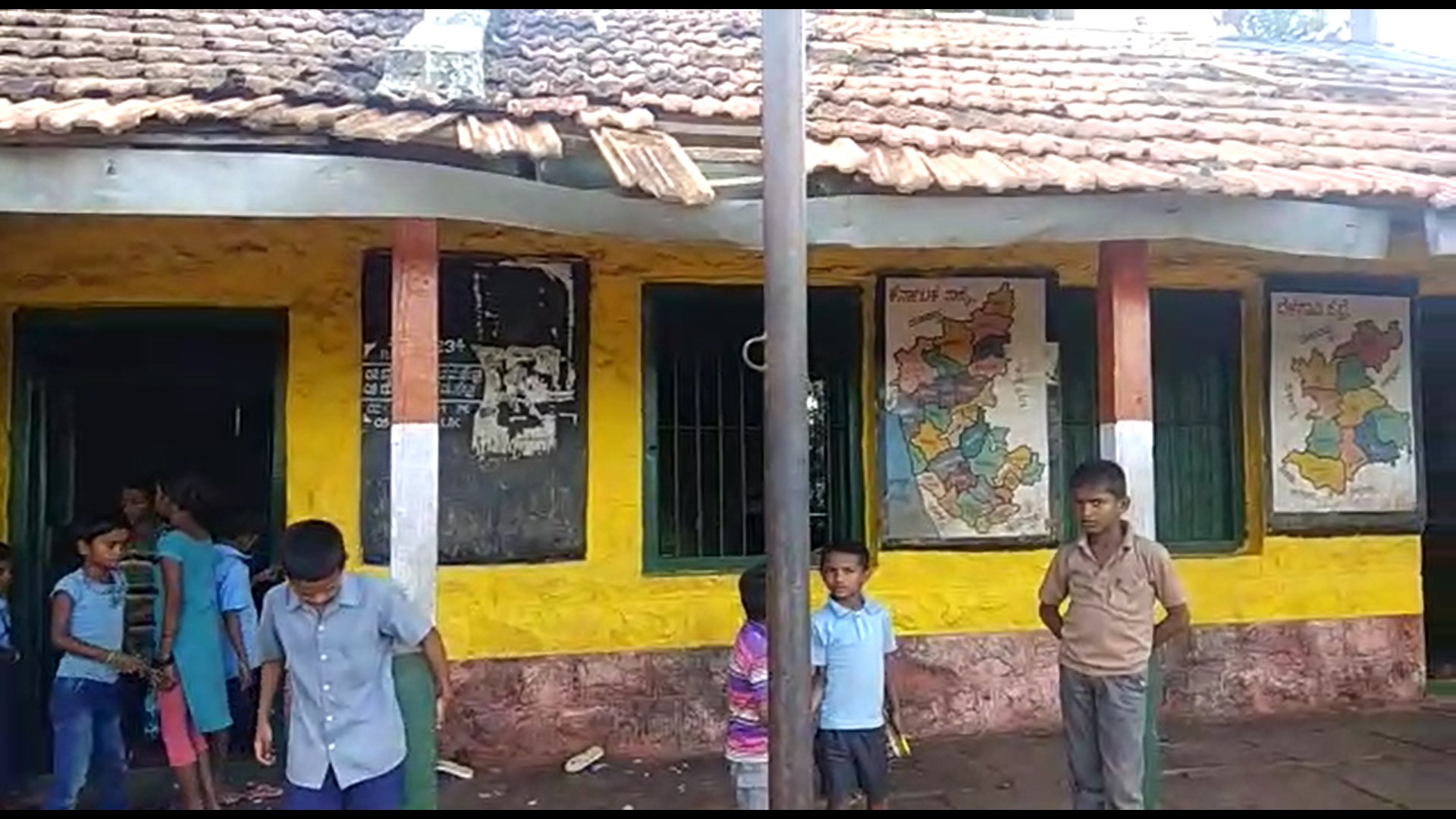 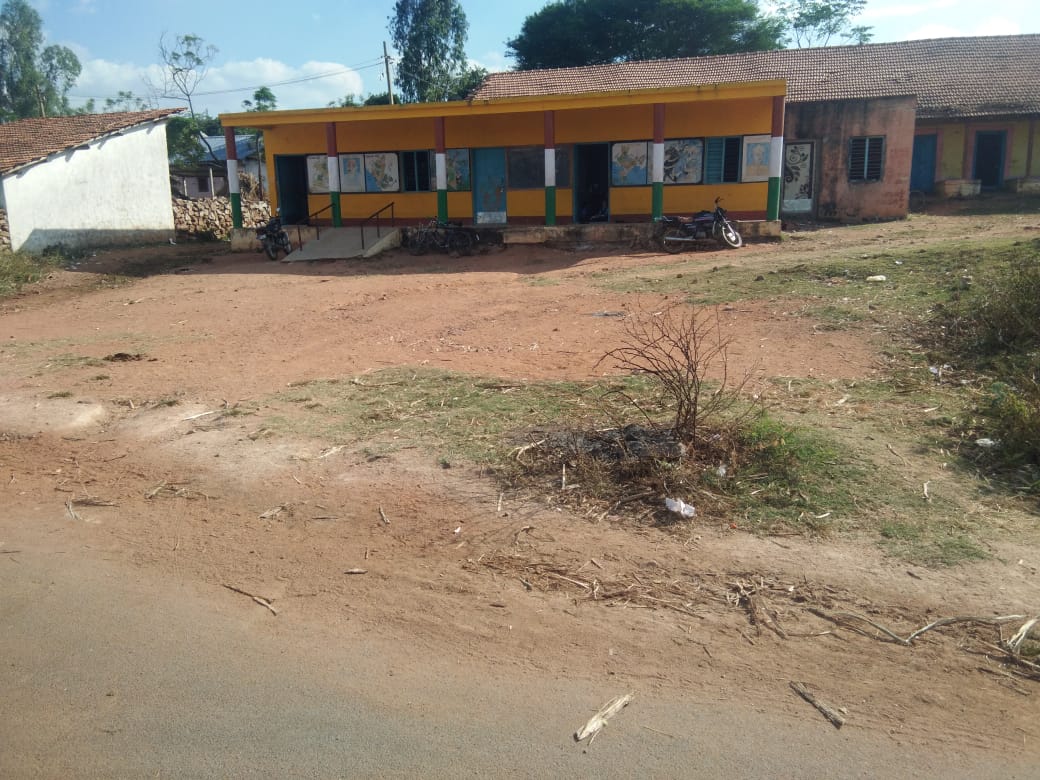 GOVERNMENT Kannada Primary School, LagmeshwaR
Implementation methodlogy
https://www.youtube.com/watch?v=7kXRSQhcb9I&t=11s
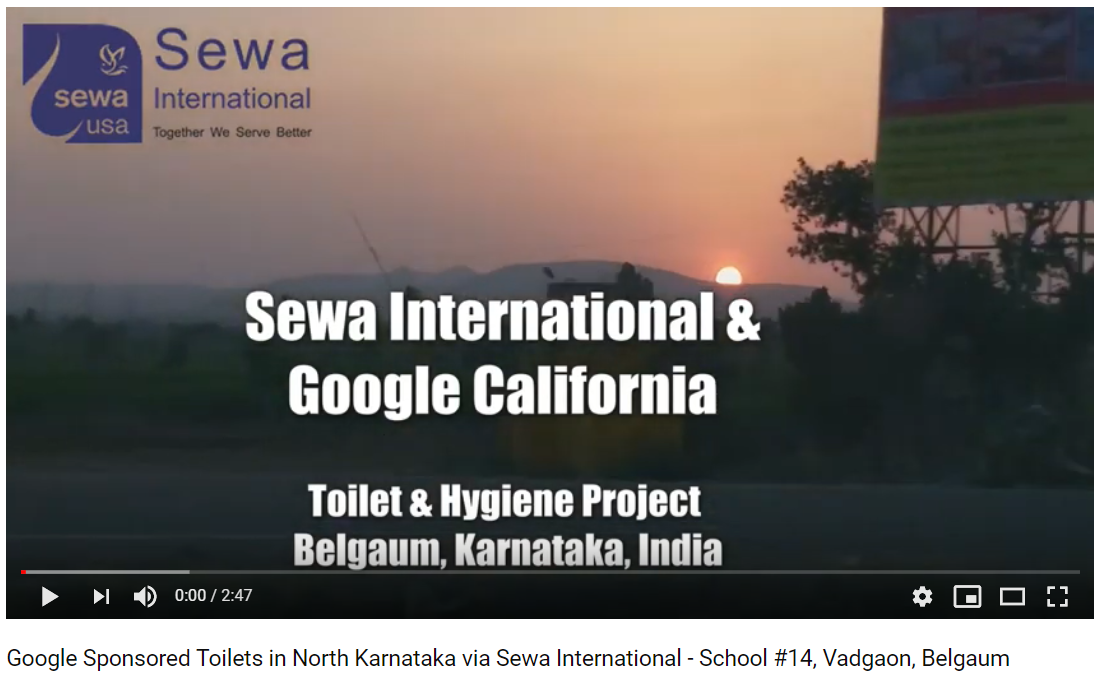 SEWA international has built 40 toilets in in north Karnatakabelgaum, Hubli & GOKAK
We have a dedicated team in 
Belgaum for Rehab 
Support for flood impacted Schools.
Email: toilets@sewausa.org
Nishant Aggarwal (CEO)- Email: nishant@sewainternational.org, Mob : 9910550176,
Phagun Adhupiya (Program Manager)- Email : pm-projects@sewainternational.org, Mob : 8851292355, 
Admin/Office, Tel: +91-11-43007650, contact@sewainternational.org 

 	

Correspondence Address: 35/13, Second Floor, Krishan Lal Bhatia Marg, East Patel Nagar, New Delhi – 110008
	Regd. Address : Plot No. 49, Deen Dayal Upadhyaya Marg, New Delhi – 110002
Contact Us
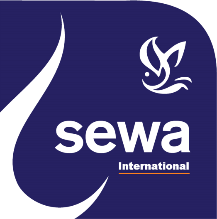 www.sewainternational.org
7